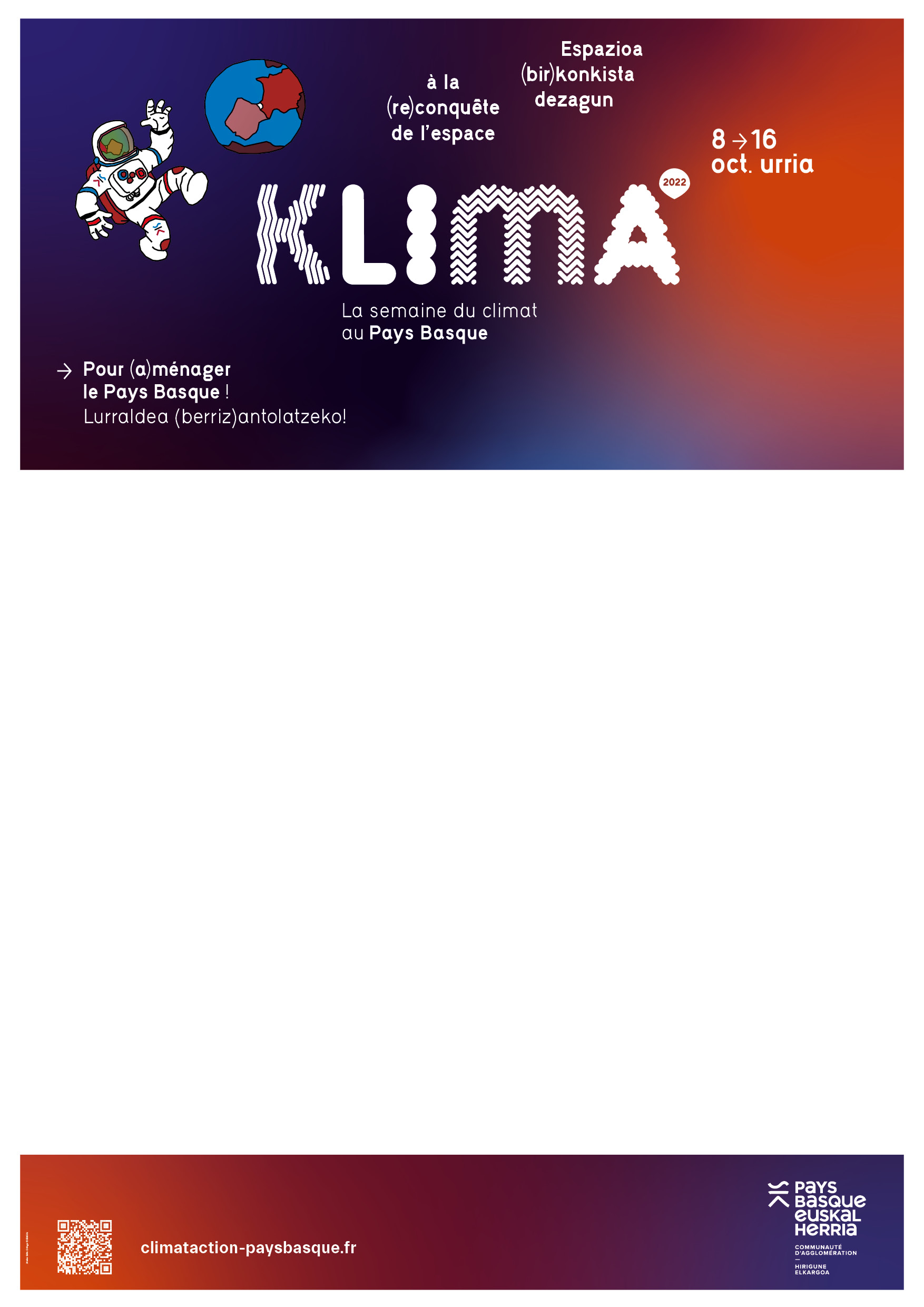 Autoconsommation Collective au Pays de Hasparren
Hasparren
Hazparne
Autokontsumitze Kolektiboa Hazparnealdean
15 oct.  urria
10:00 - 12:00
Aurkezpena
Présentation
Présentation du projet d’Autoconsommation collective sur le Pays de Hasparren mené par l’association Izpindar pour une consommation d’électricité locale, juste et respectueuse de l’environnement.


Centre Elgar
Hazparnealdeari buruzko autokontsumitze kolektiboari loturiko proiektuaren aurkezpena, Izpindar elkarteak zuzendurik, ingurumena errespetatzen duen tokiko elektrizitate baten kontsumitzeko.


Elgar zentroa
Evènement organisé par l’association Izpindar en partenariat avec la Communauté d’Agglomération.
Ekitaldi hau Izpindar elkarteak antolatu du Euskal Hirigune Elkargoarekin partaidetzan

Informations / Xehetasunak: www.izpindar.fr  /  06 16 29 97 83
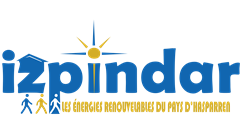 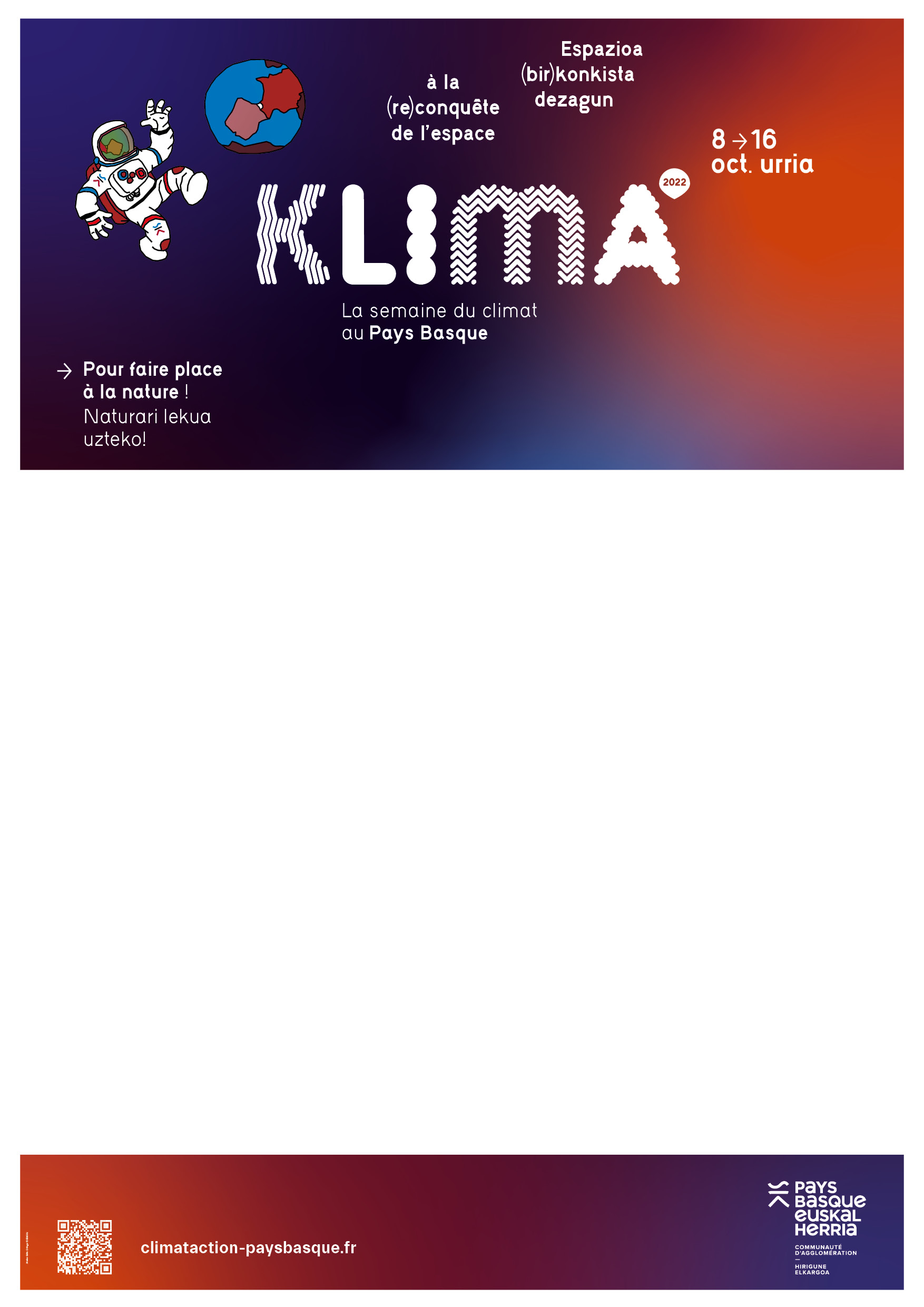 "Où sont passées les lucioles ?"
Hasparren
Cinéma Haritz Barne - Haritz Barne zinegela
Hazparne
14 oct. urria
Zinema  eztabaida
20:30
Ciné – débat
Où sont passées les lucioles” (Non daude ipurtargiak?) filmari buruzko eztabaidak Corentin Kimenau zuzendariarena, eta argi-kutsadurari buruzko elkarrizketak, Stéphane Hermaszewskirekin, Zerua eta Gaueko Ingurumena Babesteko Elkarte Nazionaleko solaskidearekin.
Projection-débat autour du film "Où sont passées les lucioles ?" du réalisateur Corentin Kimenau et échanges sur le thème de la pollution lumineuse avec Stéphane Hermaszewski, correspondant local de l'Association Nationale pour la Protection du Ciel et l'Environnement Nocturnes.
.
Evènement organisé par la Commune de Hasparren en partenariat avec la Communauté d’Agglomération.
Hazparneko Herriko Etxeak Euskal Elkargoarekin lankidetzan antulaturiko ekitaldia.

Informations / Xehetasunak: : www.hasparren.fr
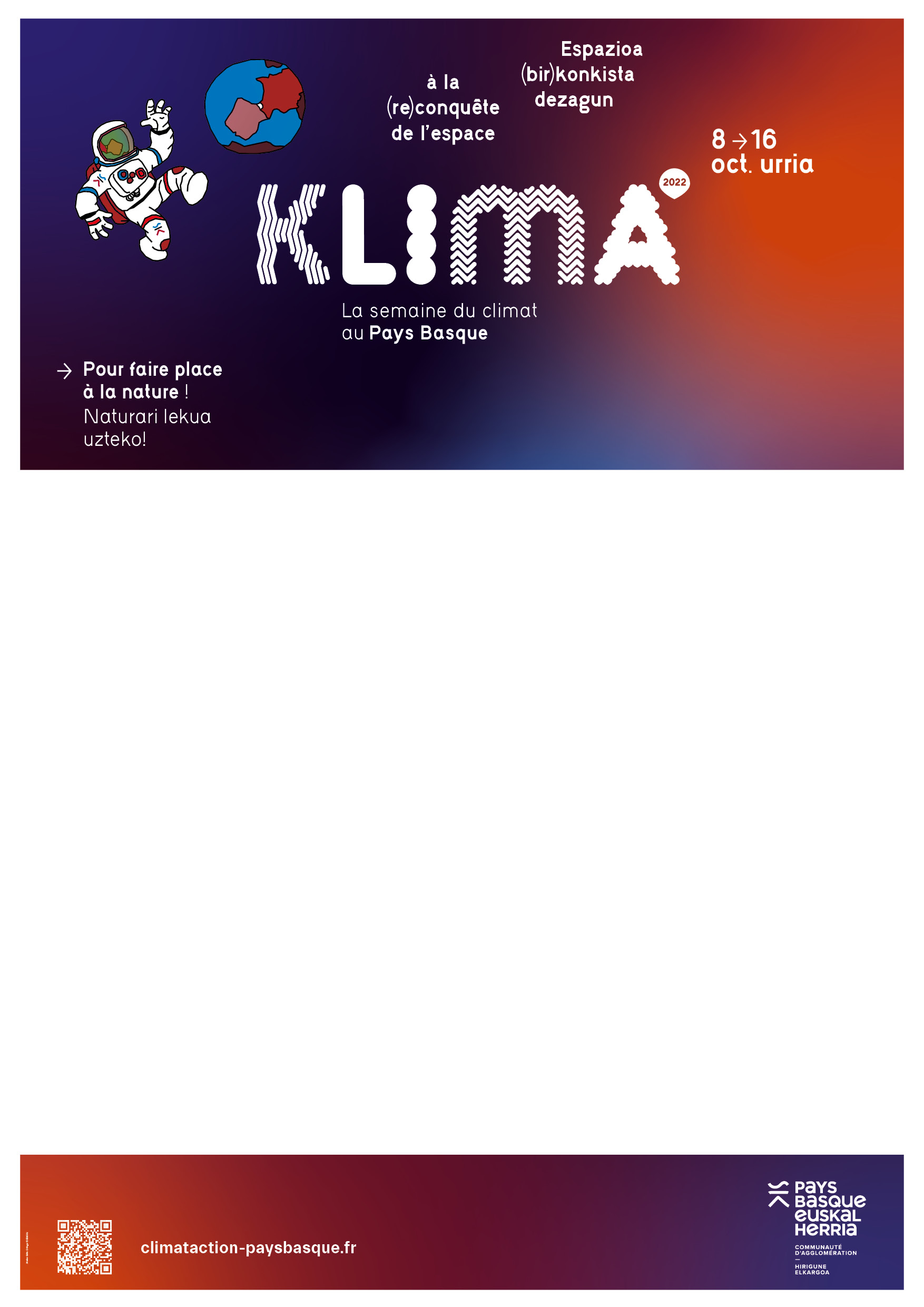 La réhabilitation de l'ancienne carrière d'Ayherre
Hasparren
Hazparne
Aiherrako harrobi ohiaren erreabilizatzea
13 oct.  urria
18:00
Lekuaren bisitaldia – Sentsibilizazio ekintza
Visite de site – Action de sensibilisation
Leku erreabilitatu horren etorkizunari buruzko gogoeta, dinamika kolektibo bat akuilatzeko eta tokiko biztanleek hura eskuratu ahal izateko. AUDAPek proposaturiko animazioa (fotomuntaketa, maketa, egoeran ezartzea), gunearen bilakaeraren agertoki bat edo gehiago ukaiteko. 15:00: animazioak eskoletako haurrentzat (Armand David lizeoarekin partaidetzan) / 18:00etan: dener irekia.
Aro txarra baldin bada, aterbea Denen Etxean
Réflexion sur l'avenir de ce site réhabilité pour relancer une dynamique collective et que la population locale puisse s'en emparer. Animation proposée par l'AUDAP (Photomontage, Maquette, Mise en situation) afin d'obtenir un ou plusieurs scénarios du devenir du site.
15h : animations réservés aux scolaires (partenariat avec le lycée Armand David) / 18h : ouvert à tous.
En cas de mauvais temps, repli à la Maison pour tous.
Evènement organisé par la Communauté d’Agglomération en partenariat avec la Commune d’Ayherre et l’Audap.
Ayherrako Herriko Etxeak eta Audapek Euskal Elkargoarekin lankidetzan antulaturiko ekitaldia.

Informations / Xehetasunak: : 05 59 29 16 47
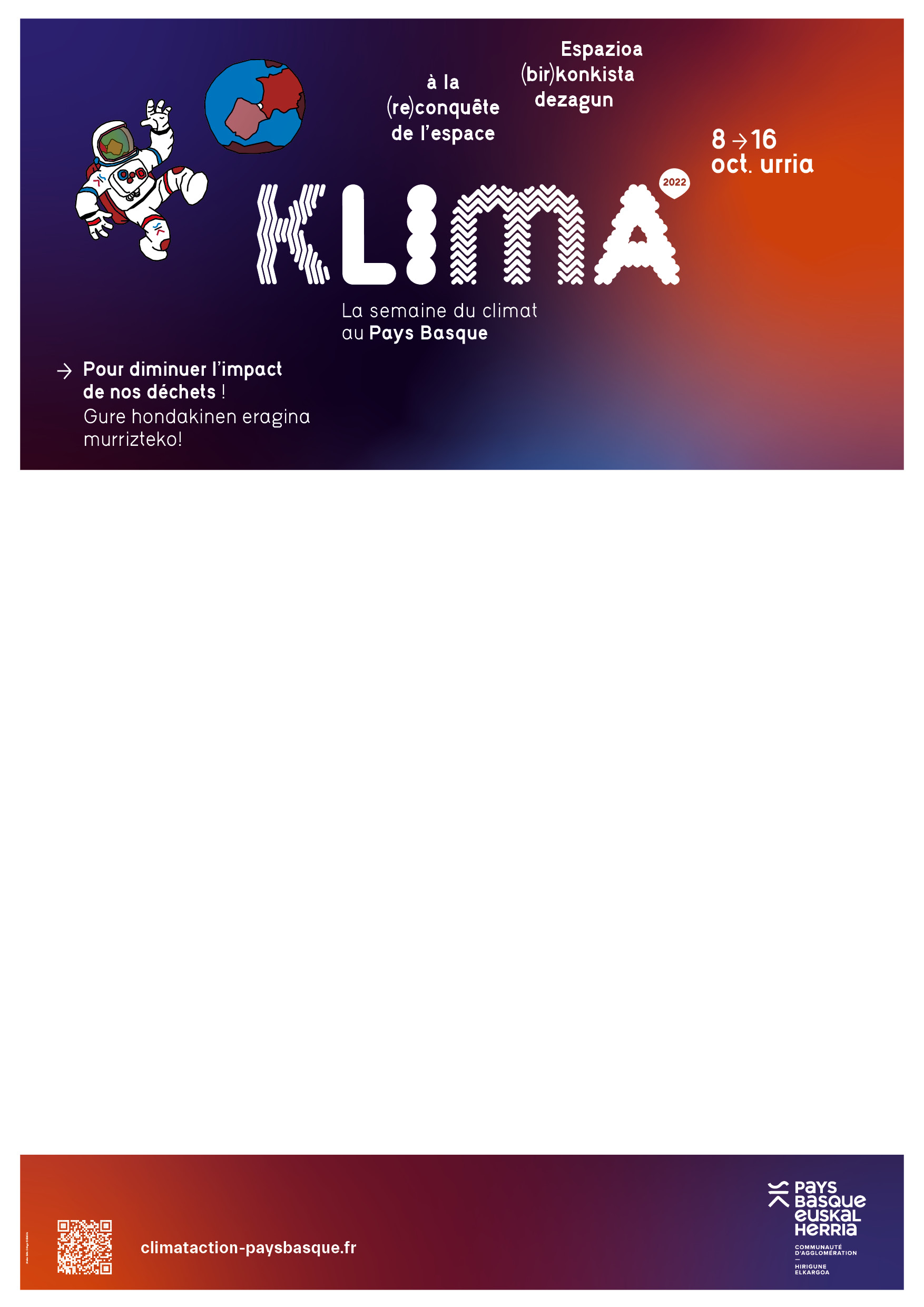 Relais pédestre défi zéro déchet
Hasparren
Zero hondakin oinezko aldiriko desafioa
Hazparne
Activités sportives – Actions de sensibilisation – Ateliers – Exposition
Kirol aktibitateak – Sentsibilizatze ekitaldiak – Tailerrak – Erakusketa
8h30 à 13h00
08:30etik 13:00etara
8 oct.  urria
Zero hondakin oinezko aldiriko desafioa eta tailer pedagogikoak ondoko erakundeekin: Bil ta Garbi, Trail runner Foundation, Water Family eta Itsas-Aturri Behereko Sindikatu Mistoa.
Aro txarra baldin bada, aterbea Mendeala gelan.

Kirol zelaia
Relais pédestre défi déchets et ateliers pédagogiques avec Bil ta Garbi, Trail runner Foundation, la Water Family et le Syndicat Mixte du Bas Adour Maritime.
En cas de mauvais temps, repli à la salle Mendeala.

Plaine des sports
Evènement organisé par l’association Urtxintxak Hasparren Athlétisme en partenariat avec la Communauté d’Agglomération.
Ekitaldi hau  Urtxintxak Hazparneko Atletismo elkarteak antolatu du Euskal Hirigune Elkargoarekin partaidetzan

Informations / Xehetasunak: Facebook Urtxintxak Hasparren Athlétisme.
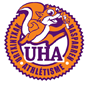 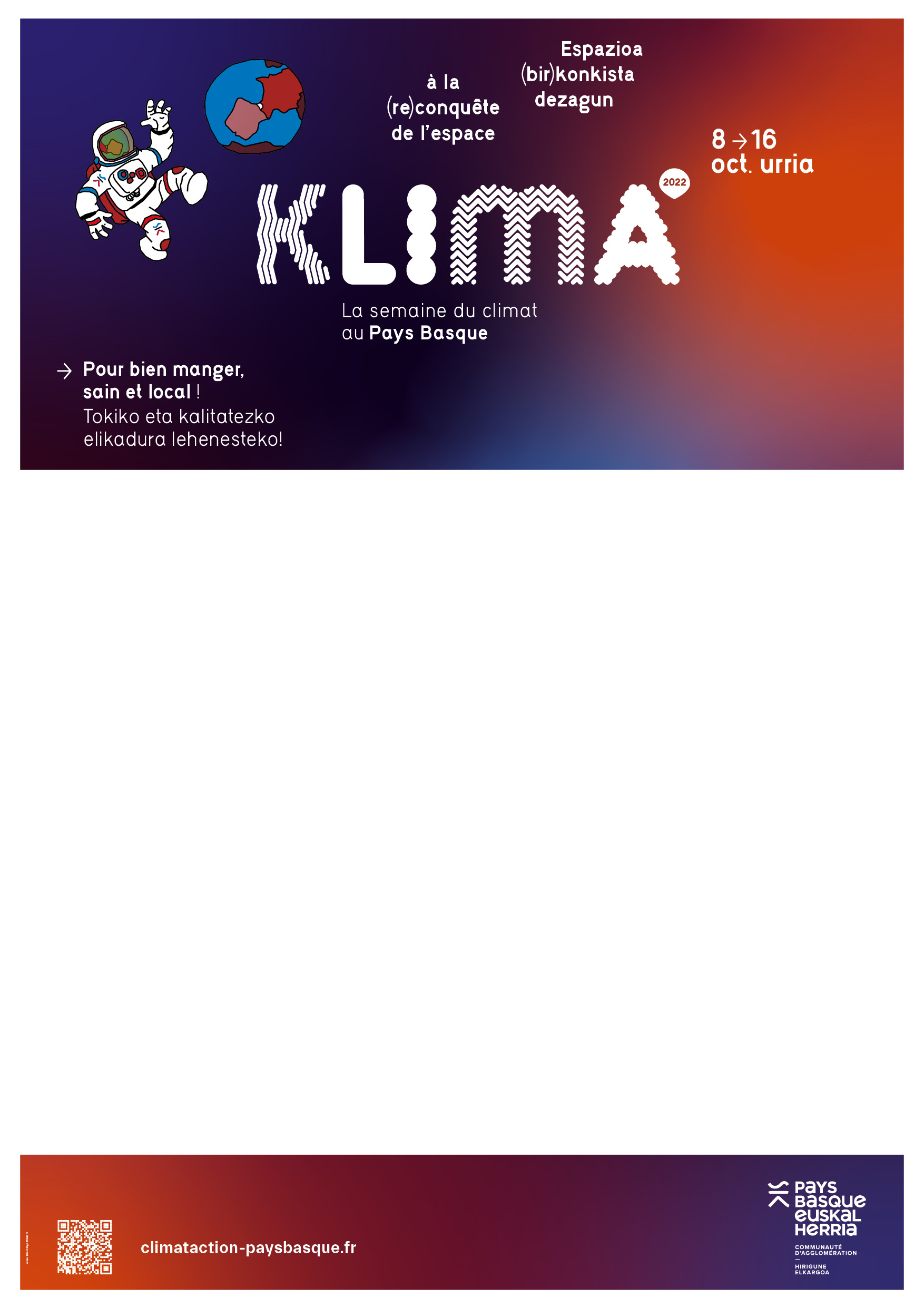 Renaissance de la châtaigne au Pays Basque
Hasparren
Gaztainaren pizkundea Ipar Euskal Herrian
Hazparne
19:30
Mintzaldi-eztabaida
Conférence-débat
12 oct.  urria
Ipar Euskal Herriko gaztainaren pizkundeko aktoreen arteko topaketa: Gaztaina-sektore baten garapenak lurraldearentzat dituen abantailei buruzko mintzaldia.


Euskal Hirigune Elkargoa (CAPB)
54 Francis James karrika
64240 Hasparren
Rencontre entre des acteurs du renouveau de la châtaigne au Pays Basque : Conférence-débat sur les avantages pour le territoire du développement d'une filière châtaigne.



Maison de la Communauté d’Agglomération Pays Basque (CAPB) 
54 rue Francis James
64240 Hasparren
Informations : 05 59 29 16 47
Xehetasunak: 05 59 29 16 47